ΔΗΜΟΤΙΚΟ ΣΧΟΛΕΙΟ ΖΕΡΒΟΧΩΡΙΩΝ ΧΑΛΚΙΔΙΚΗΣ
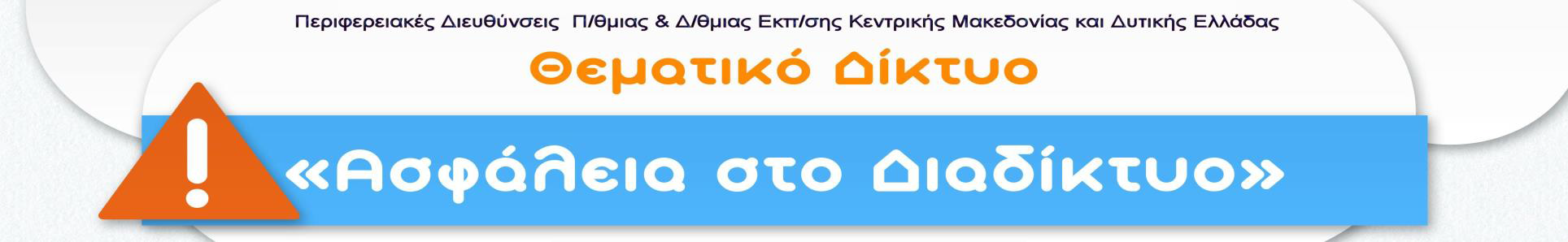 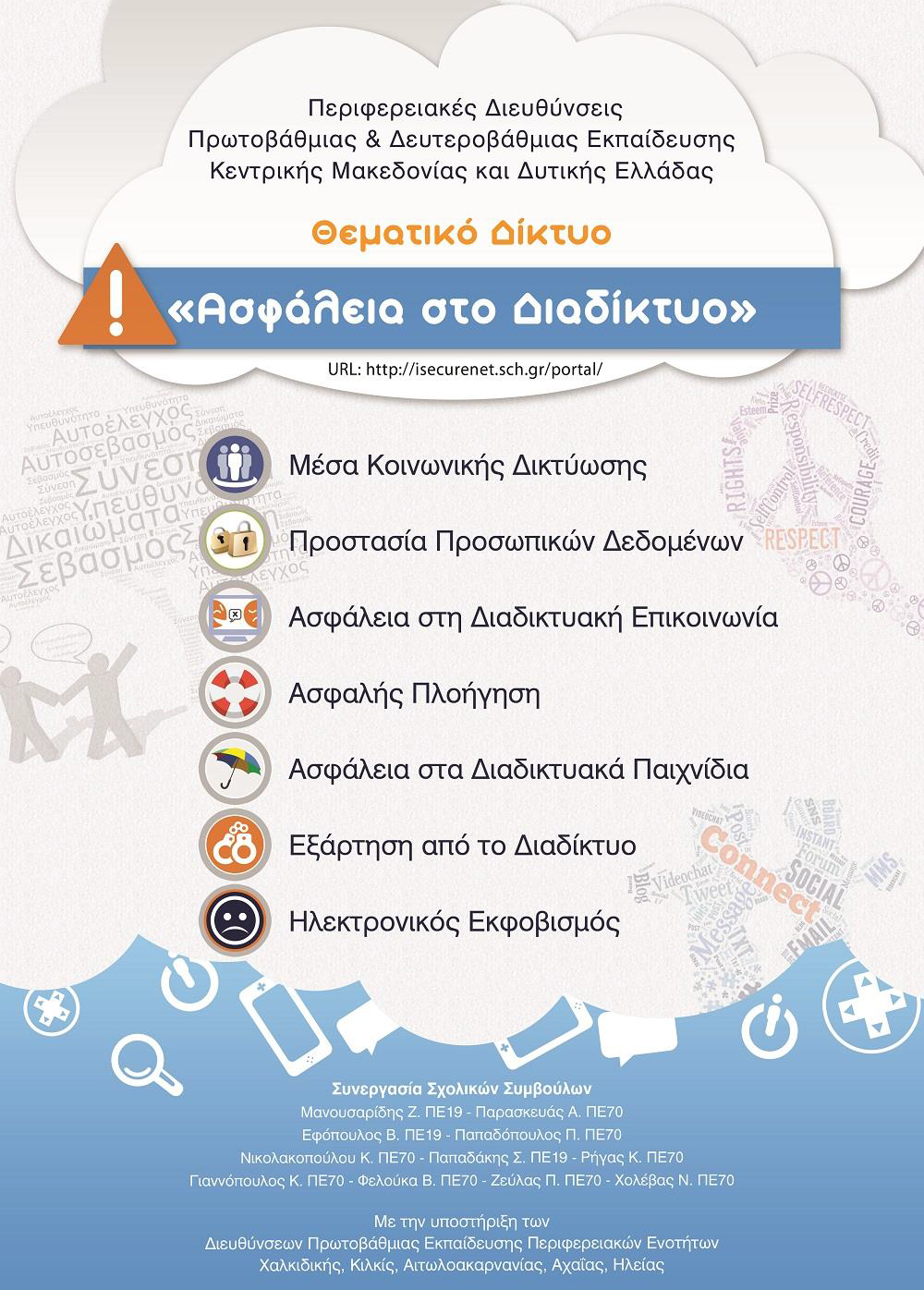 ΑΣΦΑΛΕΙΑ ΣΤΑ ΔΙΑΔΙΚΤΥΑΚΑ ΠΑΙΧΝΙΔΙΑ
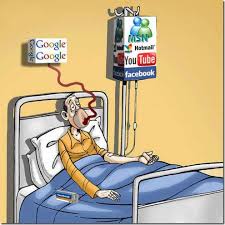 Οι μαθητές του Δημοτικού Σχολείου Ζερβοχωρίων ασχολήθηκαν με τη σωστή χρήση των διαδικτυακών  παιχνιδιών και ασφάλεια κατά τη διάρκεια του παιχνιδιού. Καθώς και την επιλογή των παιχνιδιών που δεν εγκυμονούν κινδύνους.Οι μαθητές και οι μαθήτριες της Δ’ τάξης του Δημοτικού Σχολείου Ζερβοχωρίων Χαλκιδικής, ασχολήθηκαν µε το συγκεκριμένο θέμα και μελέτησαν τις διαστάσεις του και τις σοβαρές επιπτώσεις που έχει στους διάφορους τομείς της ζωής του ατόμου, αν δε γίνει σωστή χρήση.
ΕΡΕΥΝΑ
Αίτια
Το παιχνίδι για όλα τα παιδιά είναι τρόπος εκτόνωσης και διαφυγής από την καθημερινότητα. Ειδικά στις πόλεις. Έτσι λοιπόν οι σοφοί των Η/Υ δημιούργησαν τα διαδικτυακά παιχνίδια.  
Το σχολείο μας συμμετέχοντας στο συγκεκριμένο πρόγραμμα προσπάθησε να επισημάνει τους κινδύνους που εγκυμονούν αλλά και να αναδείξει τη σωστή χρήση των διαδικτυακών παιχνιδιών από τους μαθητές της Δ’ τάξης του σχολείου μας.
Συμπτώματα
1) Χρήση παιχνιδιών αμφίβολης προέλευσης.
2)Κατανάλωση υπερβολικού χρόνου.3)Μειωμένη απόδοση στο σχολείο.4)Απομόνωση από την οικογένεια και από τους φίλους του.5)Έρχεται σε επαφή με άγνωστους την ώρα του παιχνιδιού.
6) Δεν τρώει σωστά.
Αντιμετώπιση
Για την αντιμετώπιση  του φαινομένου έχει προταθεί   η  σωστή επαφή και χρήση των διαδικτυακών παιχνιδιών. Ιδιαίτερα σημαντική για την αντιμετώπιση της χρήσης παιχνιδιών από τα παιδιά και τους εφήβους είναι η ύπαρξη κοινής στάσης των γονέων.
Πώς πρέπει να αντιδράσουν οι γονείς;
Αφιερώστε χρόνο και διάθεση ώστε να ασχοληθείτε με θέματα διαδικτύου ΜΑΖΙ με τα παιδιά.
Τοποθετήστε τον υπολογιστή σε κοινόχρηστο χώρο, ώστε να μη δίνεται η δυνατότητα απομόνωσης του παιδιού και να υπάρχει έλεγχος.
Χρήση φίλτρων για επιβλαβείς ιστοσελίδες και συμμετοχή στις επιλογές του παιδιού, συμβάλλουν σε ένα θετικό αποτέλεσμα.
Ενημερώστε τα παιδιά με απλά λόγια από μικρή ηλικία για τους κινδύνους των διαδικτυακών παιχνιδιών.
Η ποιοτική σχέση με τους γονείς, ο χρόνος που οι γονείς αφιερώνουν στα παιδιά και η ενασχόληση τους στο internet μαζί με τα παιδιά μπορούν να συμβάλλουν στην αποφυγή του φαινομένου. Η συναισθηματική κάλυψη των παιδιών, η καλή σχέση και η επικοινωνία όλων των μελών οδηγούν σε σωστή εφαρμογή ΟΡΙΩΝ μέσα στο σπίτι, τα οποία μπορούν να τηρούνται .
ΤΑ ΠΑΙΔΙΑ ΗΡΘΑΝ ΣΕ ΕΠΑΦΗ ΜΕ ΠΑΙΧΝΙΔΙΑ ΣΤΟ ΕΡΓΑΣΤΗΡΙΟ ΠΛΗΡΟΦΟΡΙΚΗΣ  ΚΑΙ ΜΕΤΑ ΜΕ ΑΛΛΑ ΚΑΙ ΕΚΤΟΣ ΤΟΥ ΣΧΟΛΕΙΟΥ ΜΑΣ
ΚΑΝΟΝΕΣ ΑΣΦΑΛΕΙΑΣ ΣΤΟ ΔΙΑΔΙΚΤΥΟ
ΔΕΝ ΠΑΙΖΟΥΜΕ ΒΙΑΙΑ ΠΑΙΧΝΙΔΙΑ ΣΤΟ ΔΙΑΔΙΚΤΥΟ
ΔΕΝ ΣΥΝΟΜΙΛΟΥΜΕ ΠΟΤΕ ΜΕ ΑΓΝΩΣΤΟΥΣ ΣΤΟ ΔΙΑΔΙΚΤΥΟ
ΤΟΠΟΘΕΤΟΥΜΕ ΤΟΝ ΥΠΟΛΟΓΙΣΤΗ ΣΕ ΚΟΙΝΟ ΧΩΡΟ ΣΤΟ ΣΠΙΤΙ
ΔΕΝ ΔΙΝΟΥΜΕ ΠΟΤΕ ΠΡΟΣΩΠΙΚΑ ΜΑΣ ΣΤΟΙΧΕΙΑ ΣΤΟ ΔΙΑΔΙΚΤΥΟ
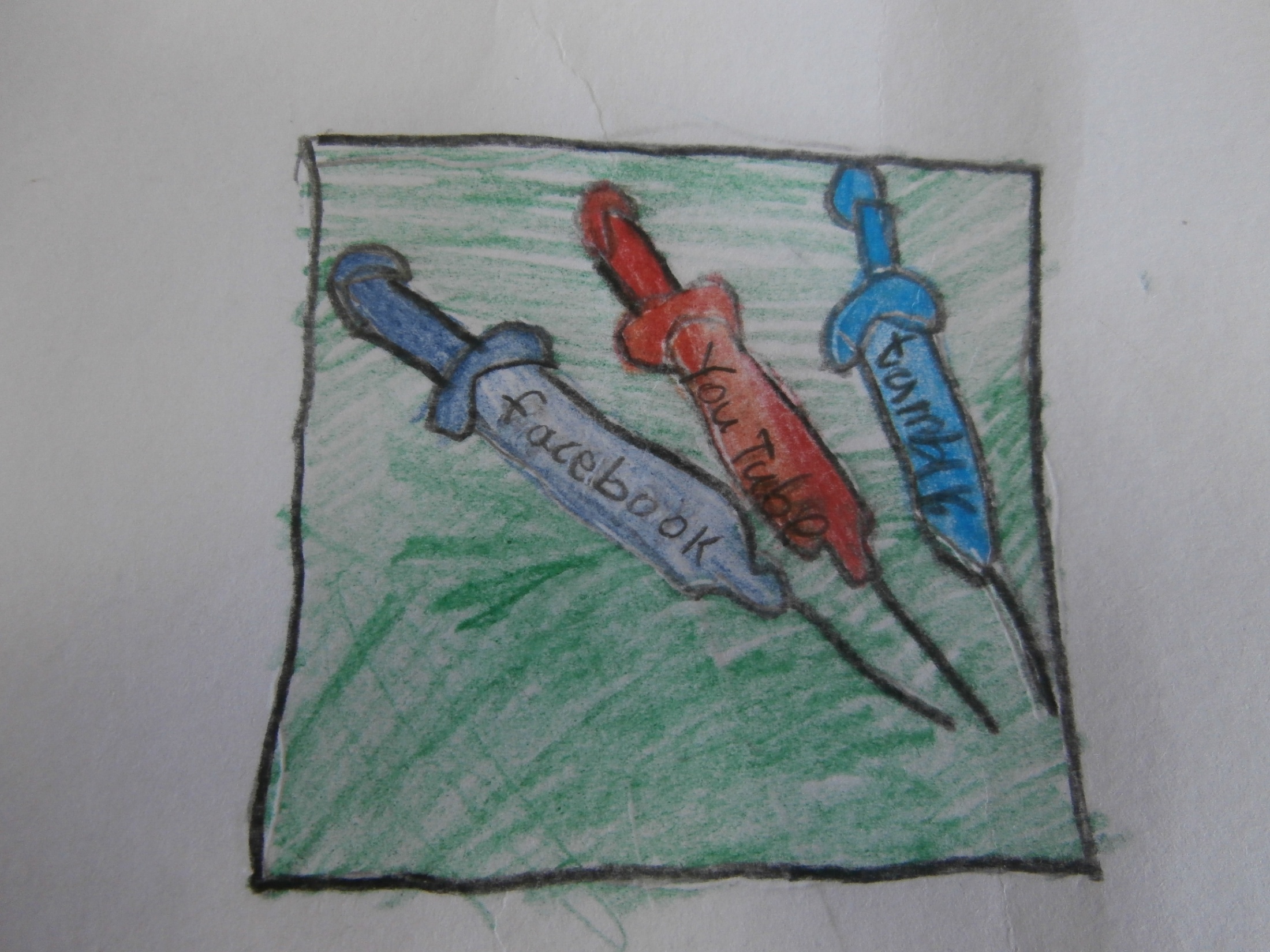 Ερωτηματολόγιο
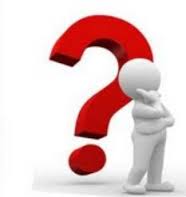 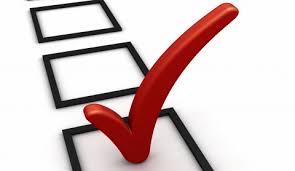 https://docs.google.com/forms/d/1xbXCPzPEwIkSWv3GjNuU5rsJ5ubddPIOyYPU2RQoKQc/viewform?usp=send_form
ΕΡΩΤΗΜΑΤΟΛΟΓΙΟ ΓΙΑ ΤΗΝ ΕΞΑΡΤΗΣΗ ΑΠΟ ΤΟ ΔΙΑΔΙΚΤΥΟ

ΑΓΟΡΙ                          ΚΟΡΙΤΣΙ                                     ΤΑΞΗ:                                                                            

1)Έχετε υπολογιστή;
   Ναι                   Όχι 

2.Αν ναι σε ποιο χώρο του σπιτιού βρίσκεται ο    Η/Υ που χρησιμοποιείτε;                                                             
Στο δωμάτιό σας              Στο καθιστικό                 Αλλού
 
 Αν αλλού σε ποιο χώρο ……………
 
3)Πόσους υπολογιστές έχετε στο σπίτι;
Κανένα        1                             2                                    3              
 
4)Έχετε  internet;
Ναι                                 Όχι
 
5)Θεωρείτε ότι το internet  είναι ασφαλές;
Ναι                             Όχι 

6)Πόση ώρα κάθεστε στον υπολογιστή;
30 λεπτά                  1 ώρα                1.5 ώρες                         παραπάνω
7)Τι κάνεις στον υπολογιστή;
Παίζεις                Ακούς Μουσική             Βρίσκεις πληροφορίες                 
άλλο           
Γράψε τι άλλο………………………………………………………………
8) Συνομιλείς  στο  internet με αγνώστους;	
Ναι                        Όχι
9) Στο internet ανεβάζεις  προσωπικά σου στοιχεία ;
Ναι                              Όχι
10) Από που συνήθως έχεις πρόσβαση στο internet;
Σπίτι                         internet cafe              Σχολείο                        άλλου
11) Συμμετέχεις σε κάποιο μέσο κοινωνικής δικτύωσης ;
Ναι                              Όχι
12) Δεχτήκατε ποτέ παρενόχληση ή απειλές στο διαδίκτυο;
Ναι                                 Όχι
13) Νομίζετε ότι το Internet μπορεί να προκαλέσει μέχρι και εξάρτηση σε έναν χρήστη;
Ναι                         Όχι                       
14)Υπήρξαν φορές που νιώσατε ανησυχία και δυσάρεστα συναισθήματα γιατί δεν μπορούσατε να έχετε πρόσβαση στο Internet;
Ναι                         Όχι                       
15) Κατά την άποψη σας ,πόσο απαραίτητη είναι η ενημέρωση μαθητών για τον εθισμό στο διαδίκτυο;
Πολύ             Λίγο                Καθόλου
Κυκλώστε την αλήθεια !!! ΤΟ ΕΡΩΤΗΜΑΤΟΛΟΓΙΟ ΠΡΕΠΕΙ ΝΑ ΕΙΝΑΙ ΑΝΩΝΥΜΟ!!!!!!!!!!!!!!!